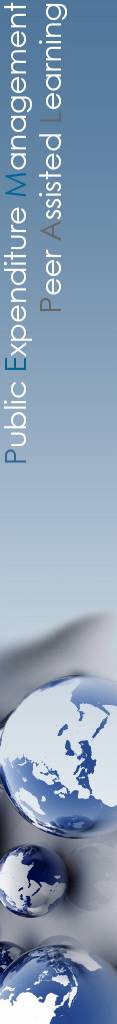 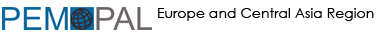 Update on Progress of the Program and Performance Budgeting Working Group (PPBWG) and Future Plans
PEMPAL Budget Community of Practice (BCOP)
Program and Performance Budgeting Working Group
Nikolay Begchin
MoF Russian Federation, PPBWG Lead
March 2019
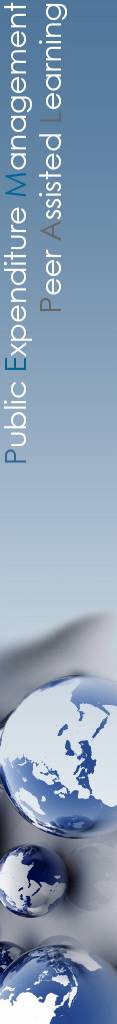 Reminder: Working Group Factsheet
Goal: To identify main trends observed in program budgeting and spending reviews in developed and PEMPAL countries so that efficient approaches to such practices can be subsequently developed and spending effectiveness improved. 

BCOP members continuously identify program and performance budgeting as a priority area in their countries’ budgeting reforms, including in the 2019 pre-event plenary meeting survey.

Objectives:
to identify key trends in program and performance budgeting implementation and spending reviews 
to learn from specific PEMPAL and international country examples in these areas.
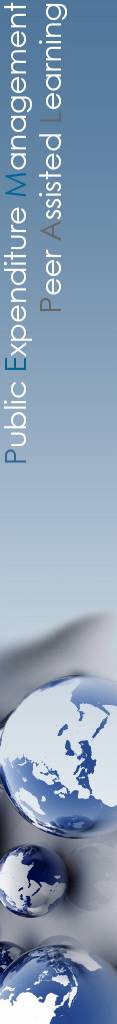 Reminder: Working Group Factsheet
Extensive partnership with the OECD: 	OECD is an important content source for PPBWG, through participation in the OECD’s Performance Budgeting Survey (2016 and 2018 iterations) and participation and contribution to the meetings of the OECD Senior Budget Officials’ Network on Performance and Results and meetings of the OECD Senior Budget Official's for CESEE region, which also often discusses program and performance budgeting topics.  

Working Group members (15 countries):  Albania, Armenia, Belarus, Bosnia and Herzegovina, Bulgaria, Croatia, Georgia, Kosovo, Kyrgyz Republic, Moldova, Russian Federation, Serbia, Turkey, Ukraine, and Uzbekistan.
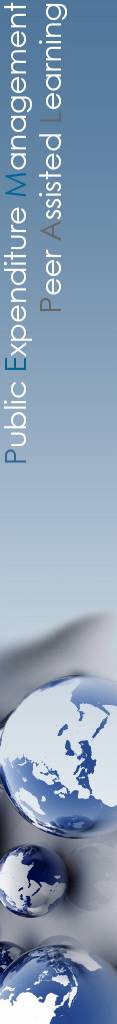 PPBWG Activities in 2016-2018
Country Cases
& Knowledge 
Product 
Decision
Report for 
Knowledge 
Product on Indicators
3
1
5
7
6
4
2
Participation 
in OECD PB Survey
Participation in 
2016 OECD PB 
Survey

Attending OECD P&R meeting
and presentation of preliminary 2018 survey results
Collecting further data on health and education indicators 

Prepared the report on Performance Indicators in PEMPAL Countries: Trends and Challenges
Examining 5   PEMPAL countries

Presentation of 2016 survey results to OECD CESEE SBO

Decision to work 
on KP on indicators
Spring- Summer ‘17
Spring-Summer ‘16
Fall-Winter 2018
Winter ‘17
Examining PB 
in Austria and
OECD Best PB
Practices
Work on KP on 
Indicators
Launch and 
Taking Stock
International 
Practices 
Review
Fall ‘17
Fall ‘16
Collecting indicators from 9 countries 

Workshop to define 10 criteria for analyzing indicators for KP and collecting data

Attending OECD 
P&R meeting and          presenting 
preliminary
findings from KP and country case of Russia
Spring 2018
Launch and 1st meeting in Ljubljana

Participation in 
2016 OECD PB 
Survey
Attending OECD P&R meeting

Workshop to 
review latest
WB research,  French, Irish and Dutch experience
Workshop with Austrian MF and Performance Management Office

Examining Draft OECD Best PB Practices 

Examining 2 
PEMPAL country cases
Details on PPBWG Activities in Last Year
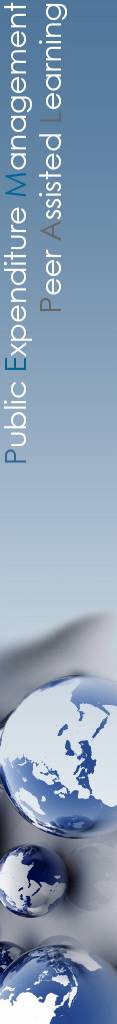 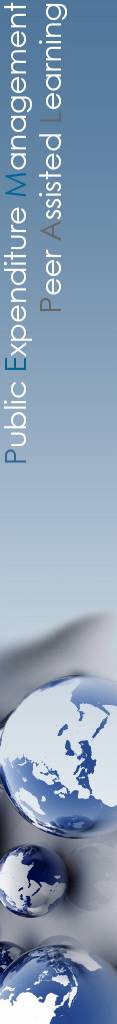 Details on PPBWG Activities in Last Year
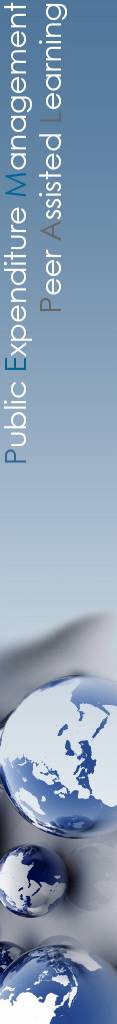 Details on PPBWG Activities in Last Year
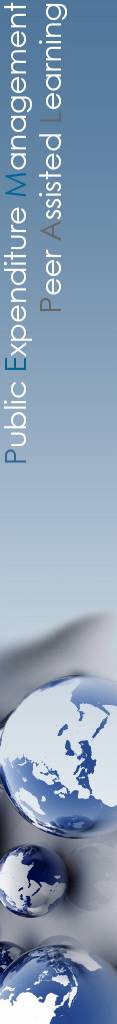 Details on PPBWG Activities in Last Year
Future Activities of the Working Group
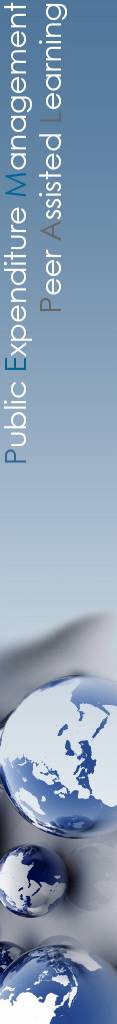 Topics related to program and performance budgeting remain priorities of our countries, based on data collected from you prior to this meeting
As presented yesterday by BCOP Chair, majority (70%) of PEMPAL countries that answered pre-event survey list one of the topics related to program and performance budgeting as their reform priority in upcoming period. Most frequently mentioned subtopic is monitoring and evaluations of expenditure including spending reviews. 
The PPBWG leadership and the BCOP Executive Committee will take these inputs into account when developing the Action Plan for FY2020.
PPBWG focus for the next year is expected to be on spending reviews, with an event to review in detail spending review practices in one of the advanced countries and possible work on a knowledge product on spending reviews (these are activities that were originally planned to be initiated in this year, but due to PEMPAL’s financial constraints are now planned for FY2020).
Do our member countries have any additional thoughts on potential future knowledge product on spending reviews? What do you think of using a possible format similar to what BLTWG used for their KP on citizens’ budget – identifying 10 challenges for PEMPAL courtiers and providing options to address each of the challenges with examples? Or alternatively taking one example of a spending review that was conducted in an advanced country and walking through all steps?
We also hope to continue learning from OECD countries on methodological approaches and lessons learnt on the issues of the PPBWG focus.
Do our member countries have any additional thoughts on how we should we organize future activities of our Working Group?
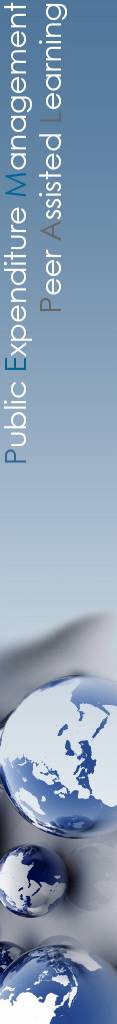 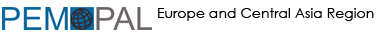 Thank you for your attention!

All Working Group event materials can be found in English, Russian and BCS at www.pempal.org and additional materials on BCOP OneDrive
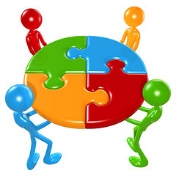